أهلاً وسهلاً
صغيراتي
المهارات الحياتية و الأسرية
الصف الثالث
التاريخ:
الدرس الثاني
اليوم:
الوحدة الأولى
الحصة:
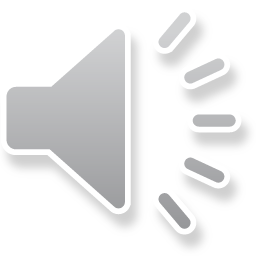 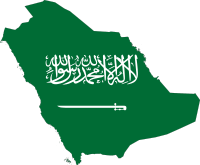 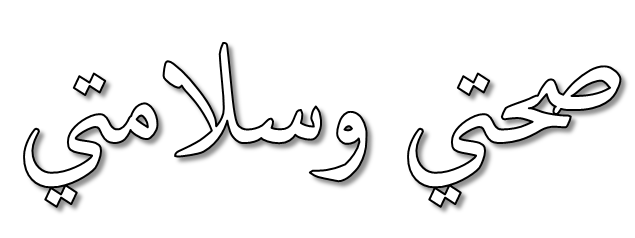 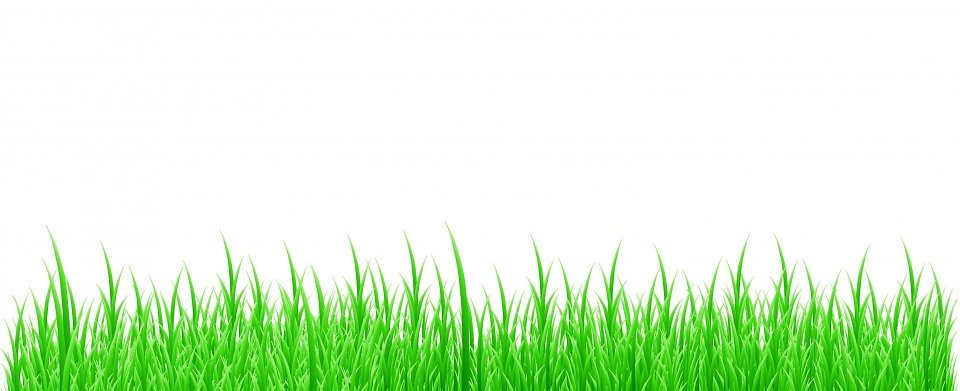 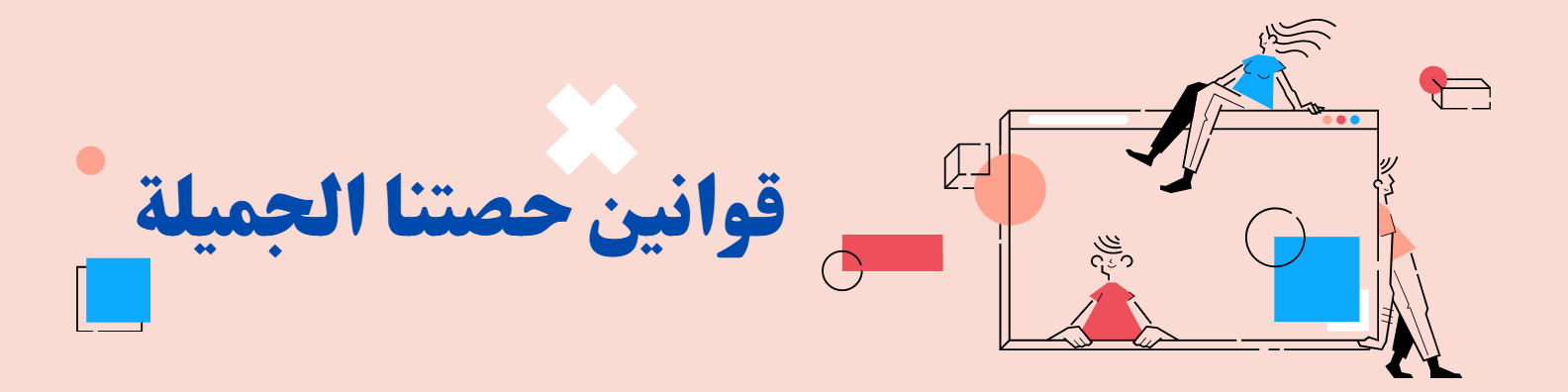 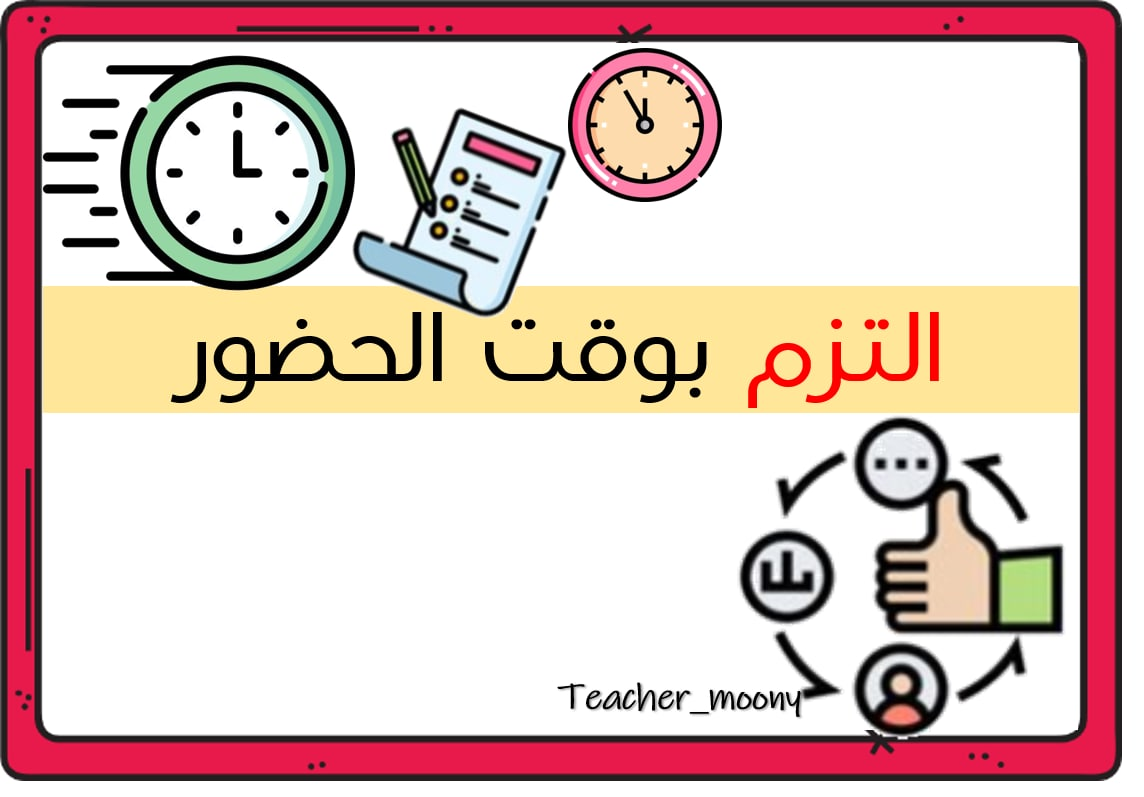 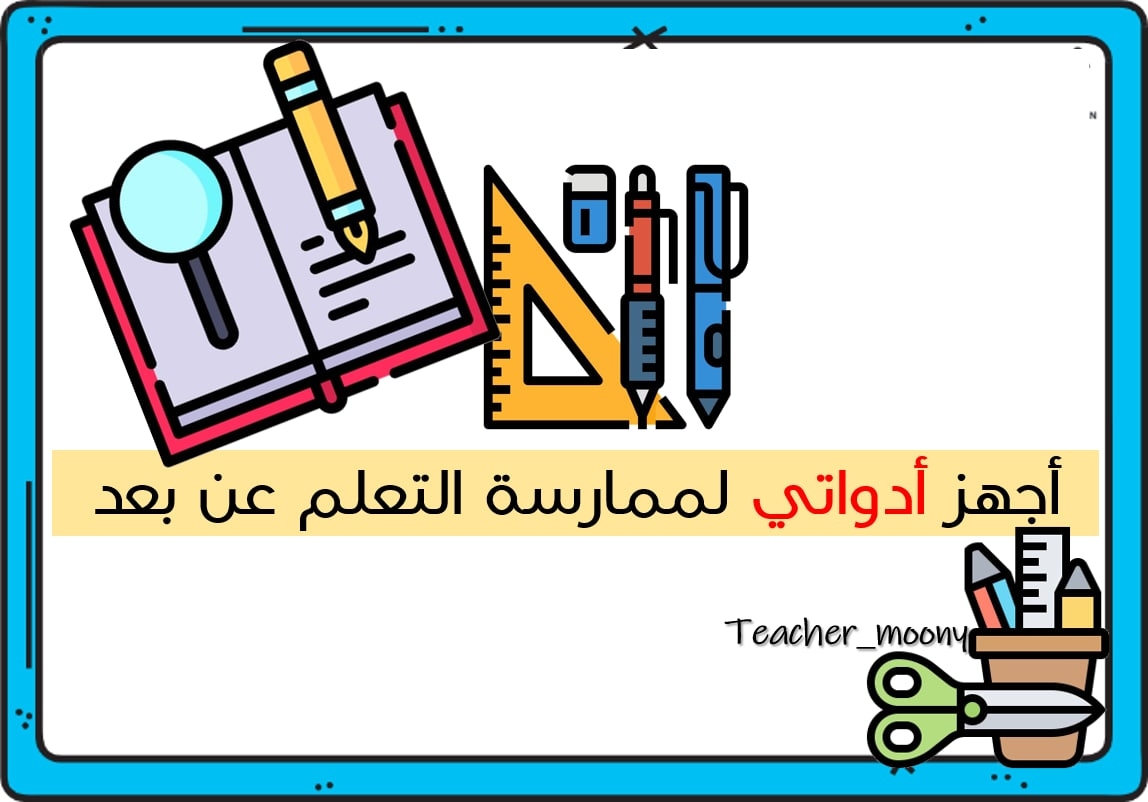 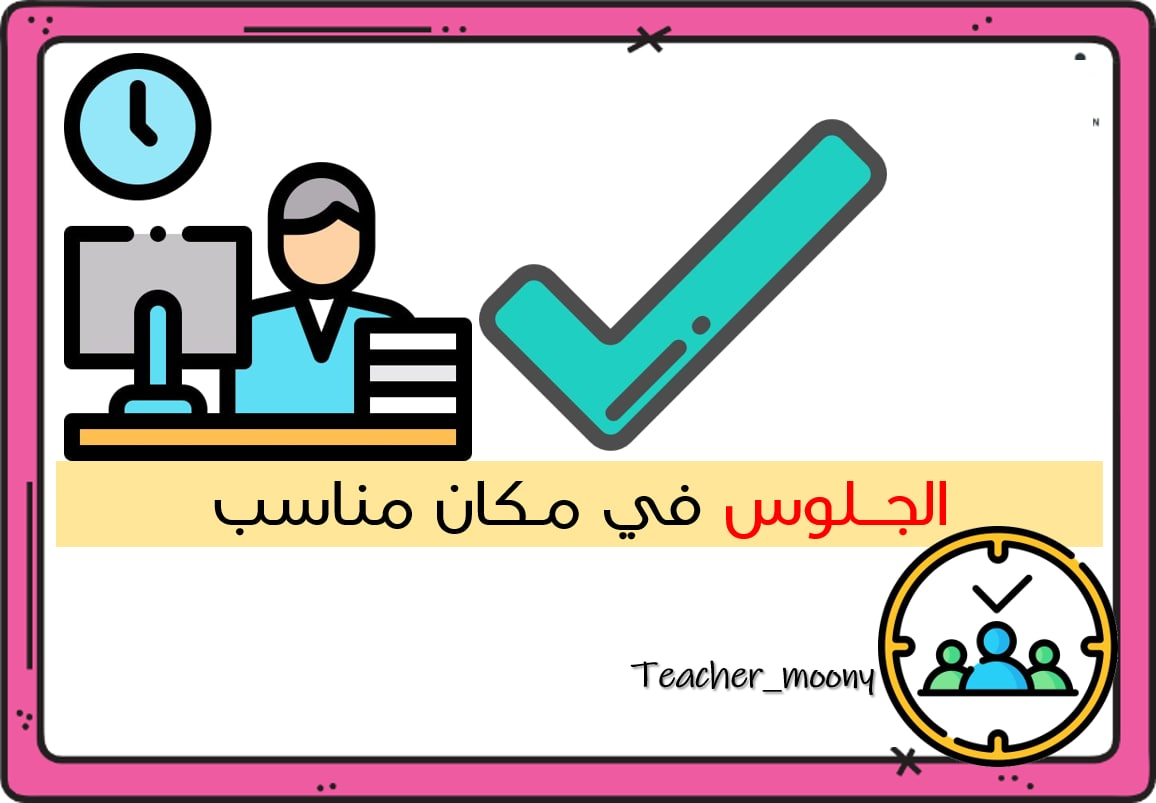 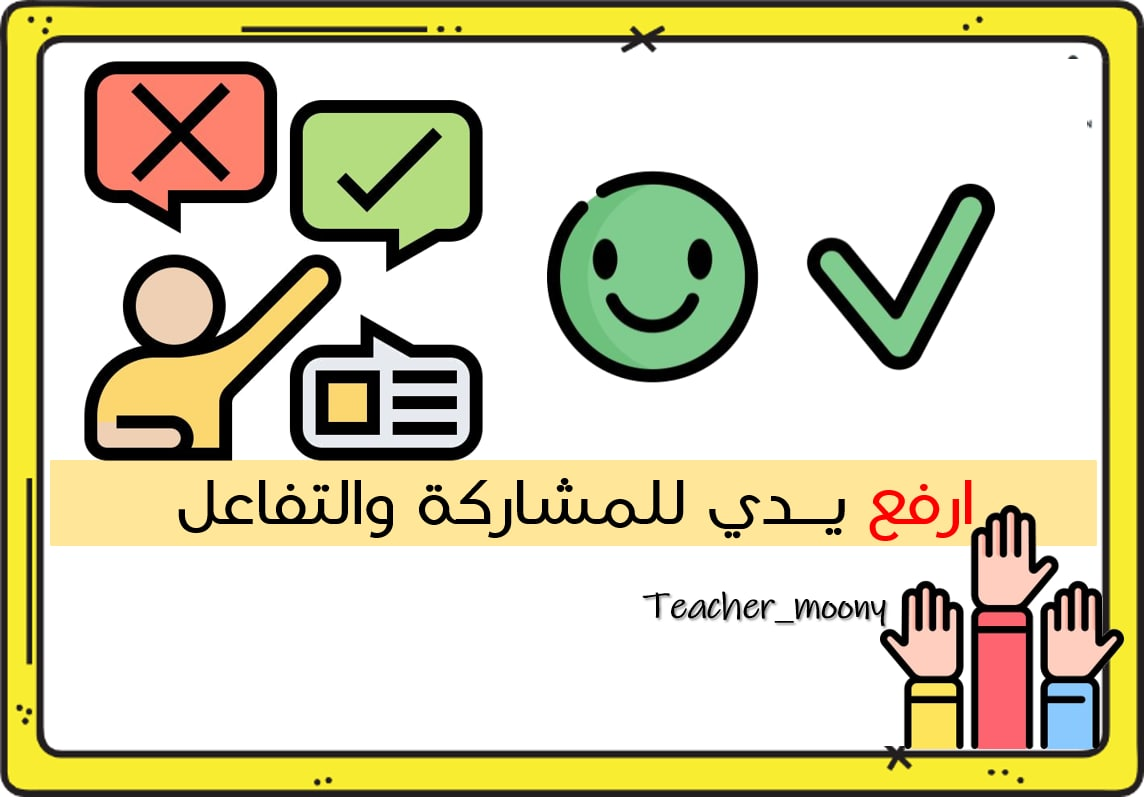 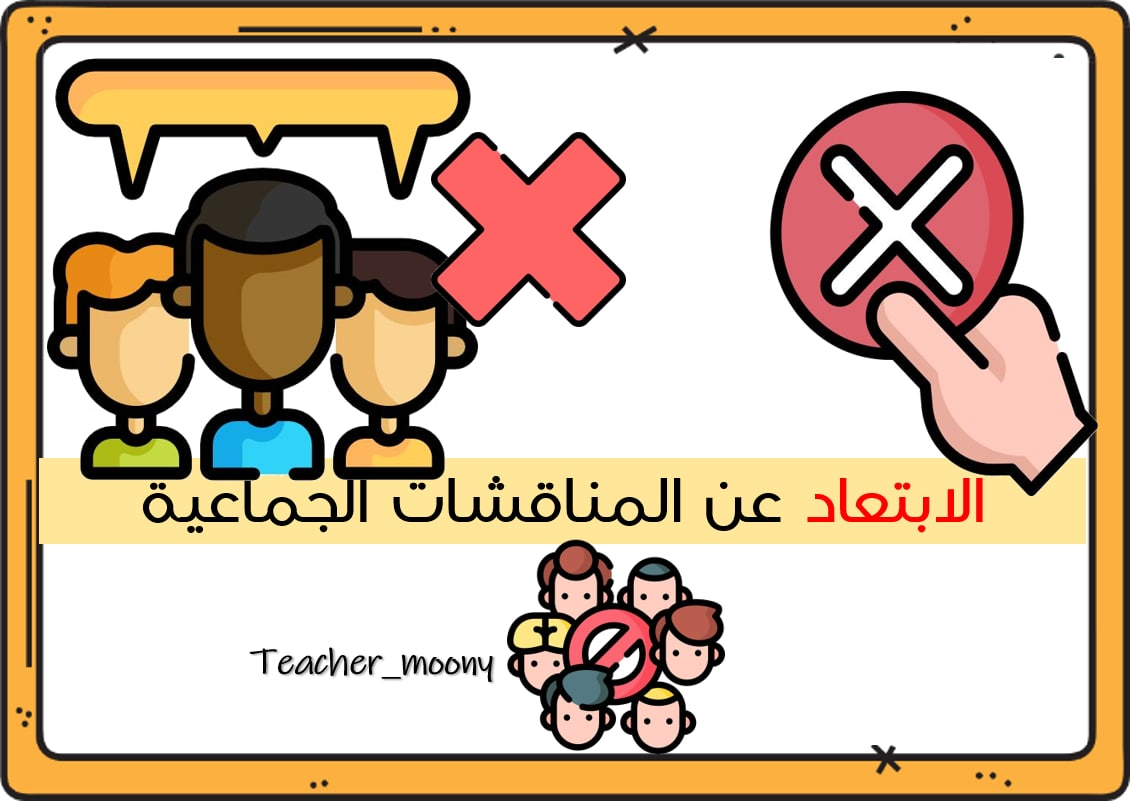 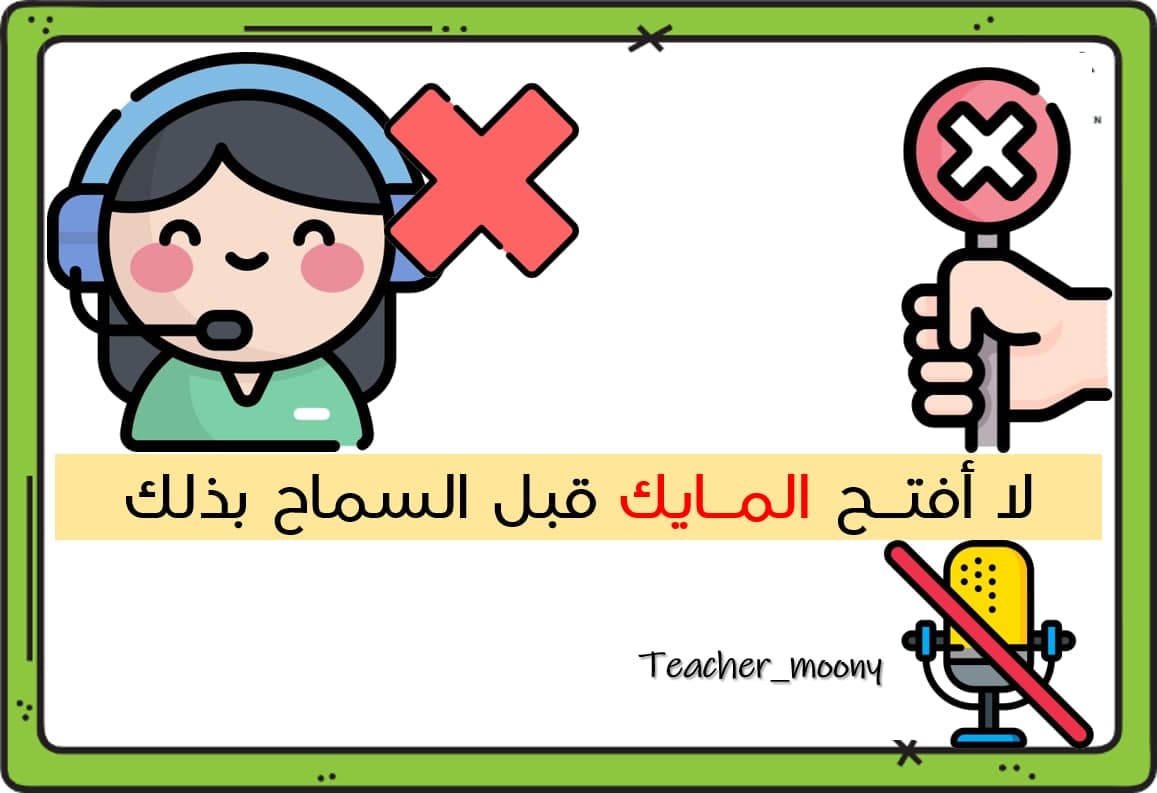 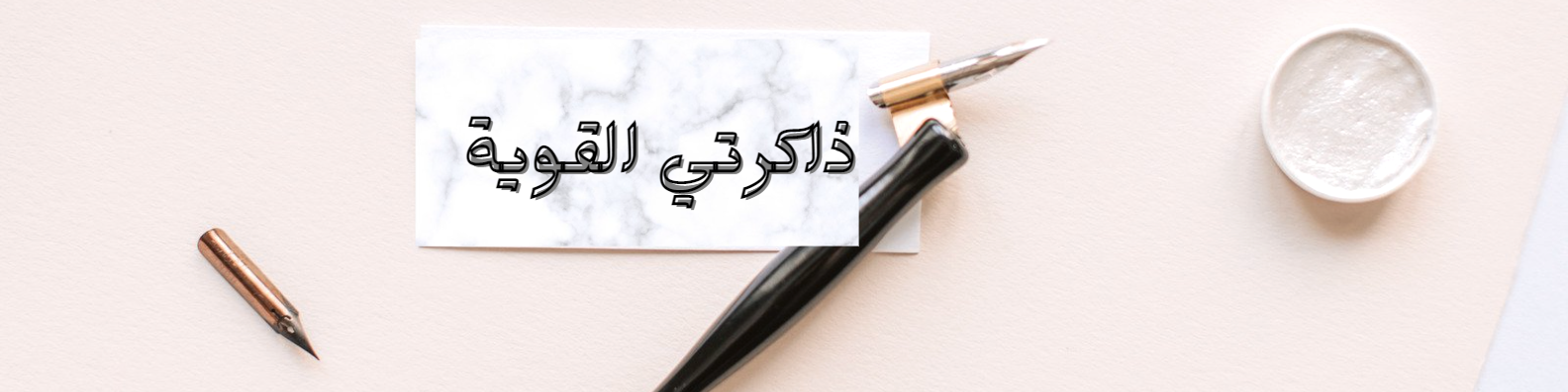 1- على ماذا تدل الرموز الارشادية الاتية
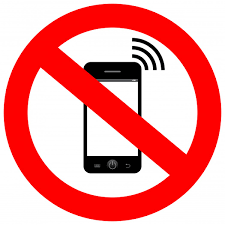 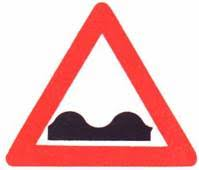 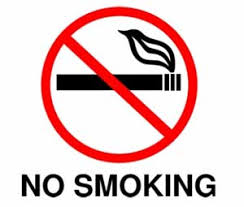 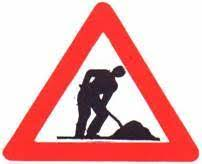 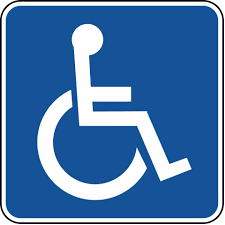 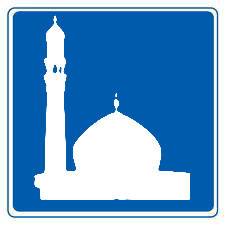 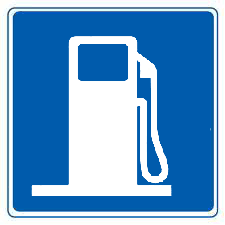 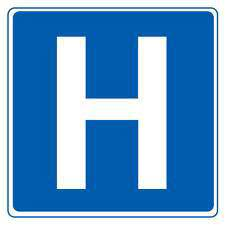 2- ماذا يحدث اذا تم تجاهل هذه الرموز؟
سنتعرف على  عنوان الدرس من خلال صندوق مفاجأتنا
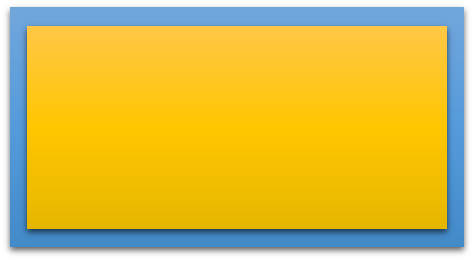 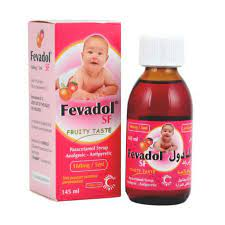 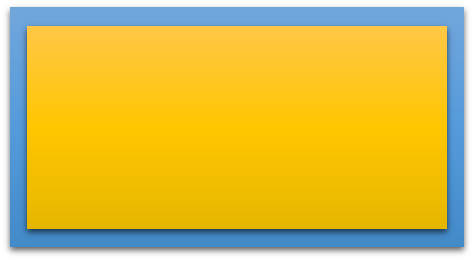 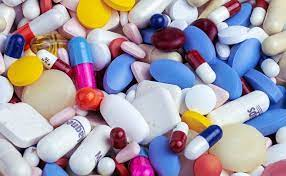 صندوق المفاجآت
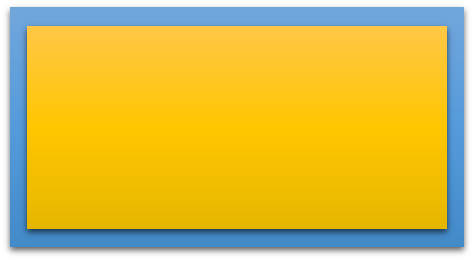 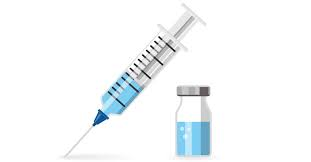 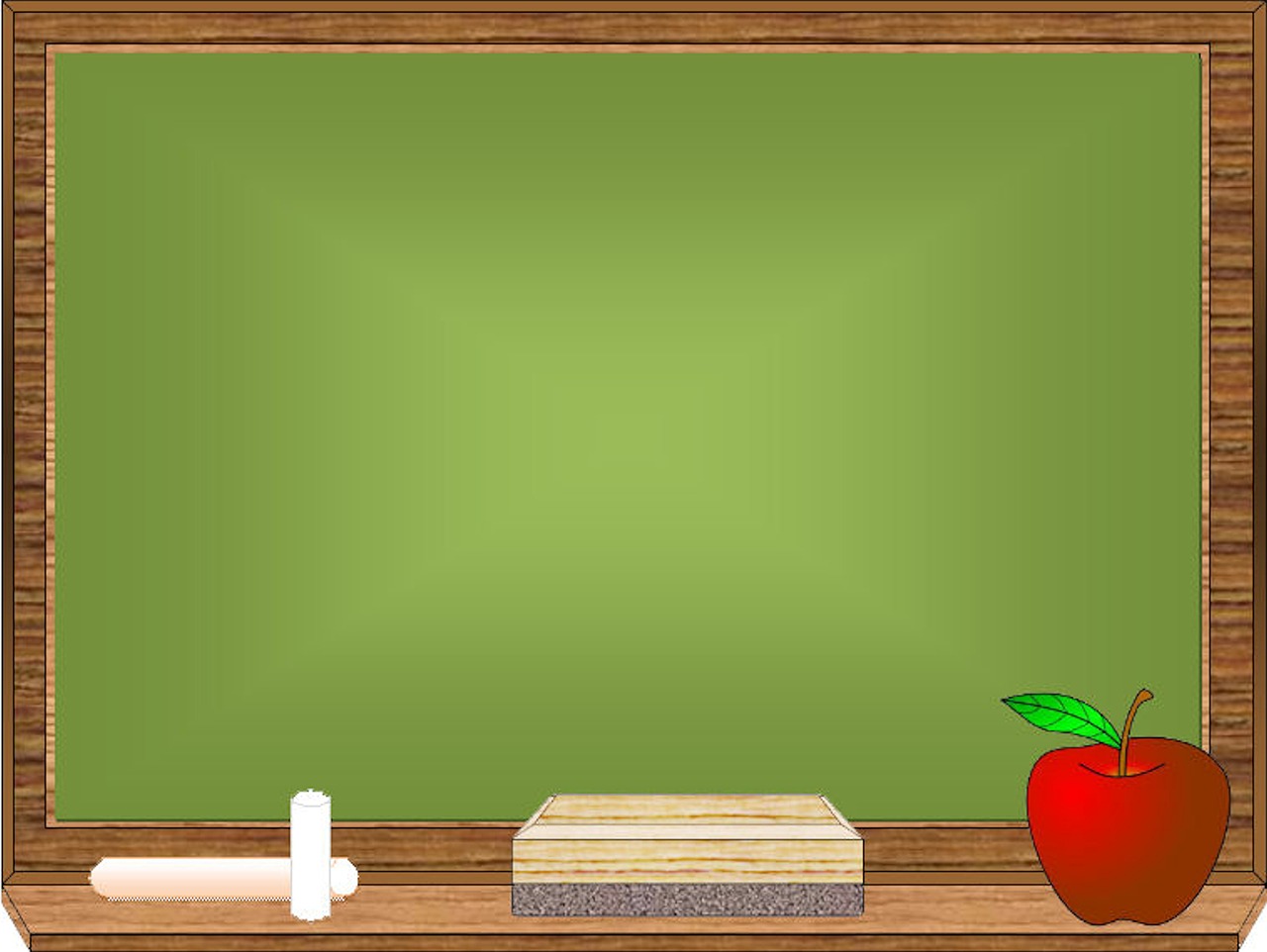 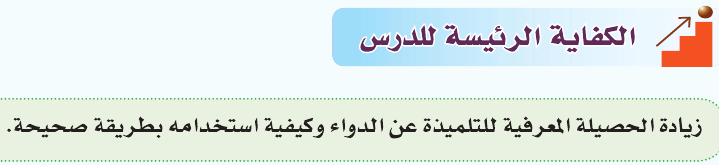 التاريخ:   /      /      هـ
الحصة:
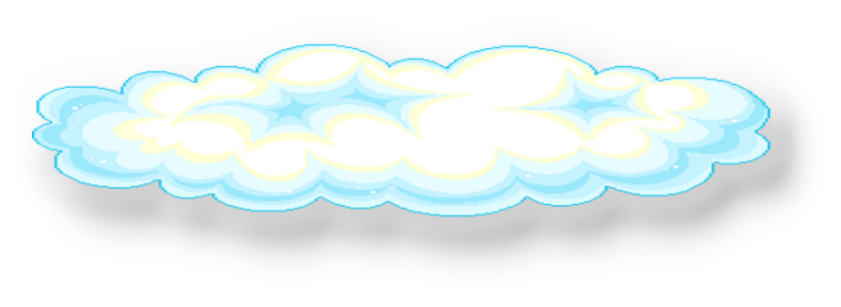 السلامة في تناول الدواء
موضوع درسنا اليوم
افتحي الكتاب صفحة 18 ودوني
طالبتي الصغيرة هيا بنا نطبق (استراتيجية –جدول التعلم) 
لمعرفة ماذا سنتعلم
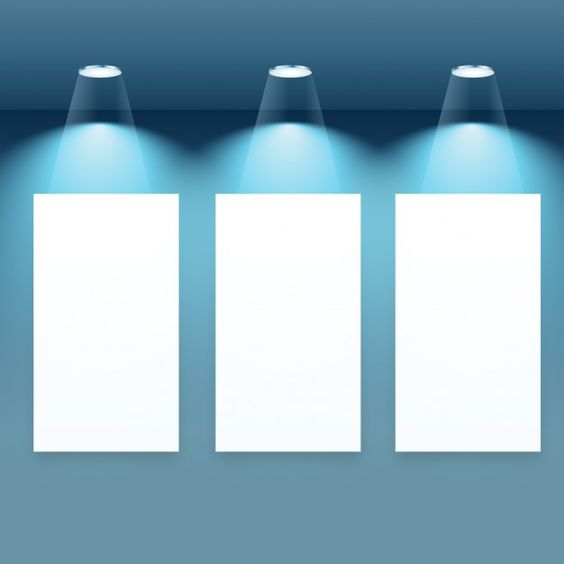 ماذا أريد أن أتعلم
ماذا تعلمت
ماذا أعلم
مفهوم الدواء
تعلمت بالحصة السابقة
اشكال الادوية
المريض يذهب للطبيب
نهاية الحصة
متي نستعمل الادوية
نصرف الدواء من الصيدلية حسب الوصفة
عدم استخدام أدوية الآخرين
قصة التهيئة
باتَ خالدٌ ليلةَ الخميسِ كئيباً بِسَبَبِ آلامٍ في أسْنانِهِ ، اِتَّصَلَ بصديقِهِ سالمٍ ، وطَلَبَ منْهُ أنْ يَصْحَبَهُ إلى عيادةِ طبيبِ الأسنانِ القريبِ من بيتهِ ، لَقيَا في العيادةِ
ناساً كثيرينَ فانْتَظَرا بعضَ الوقتِ وهما يقرآن كل في كتاب ، حتَّى جاءَ دورُه . وبعدما فحصَهُ الطَّبيبُ وجَدَ نخْراً في أحَدِ أضْراسِهِ ، وخَرَّاجاً في الفَكِّ حَوْلَهُ ،
أخذَ الطبيبُ صورةً شعاعِيَّةً لِلْفَكَّيْن ، لِيُقَرِّرَ ما يجِبُ عَمَلُهُ بالضبْطِ . ثُمَّ كتبَ دواءً لِمعالجةِ الالتهابِ أولاً ، تمْهيداً للجراحة
توصلي لمعنى المفاهيم من خلال اختيار اللون في العمود (أ)  وما يناسبه في العمود (ب)
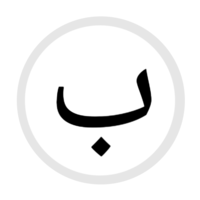 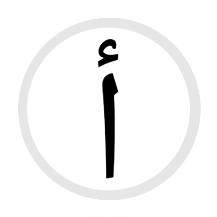 هو عبارة عن مادة أو مركب يقتل أو يثبط نمو الجراثيم
الدواء
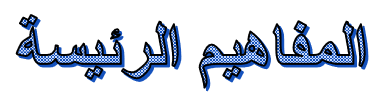 السلامة
هي المحافظة على الأرواح باتخاذ الاحتياطيات الوقائية لمنع وقوع الضرر بإذن الله
المضاد
هو العلاج الذي يصرفه الطبيب للمريض
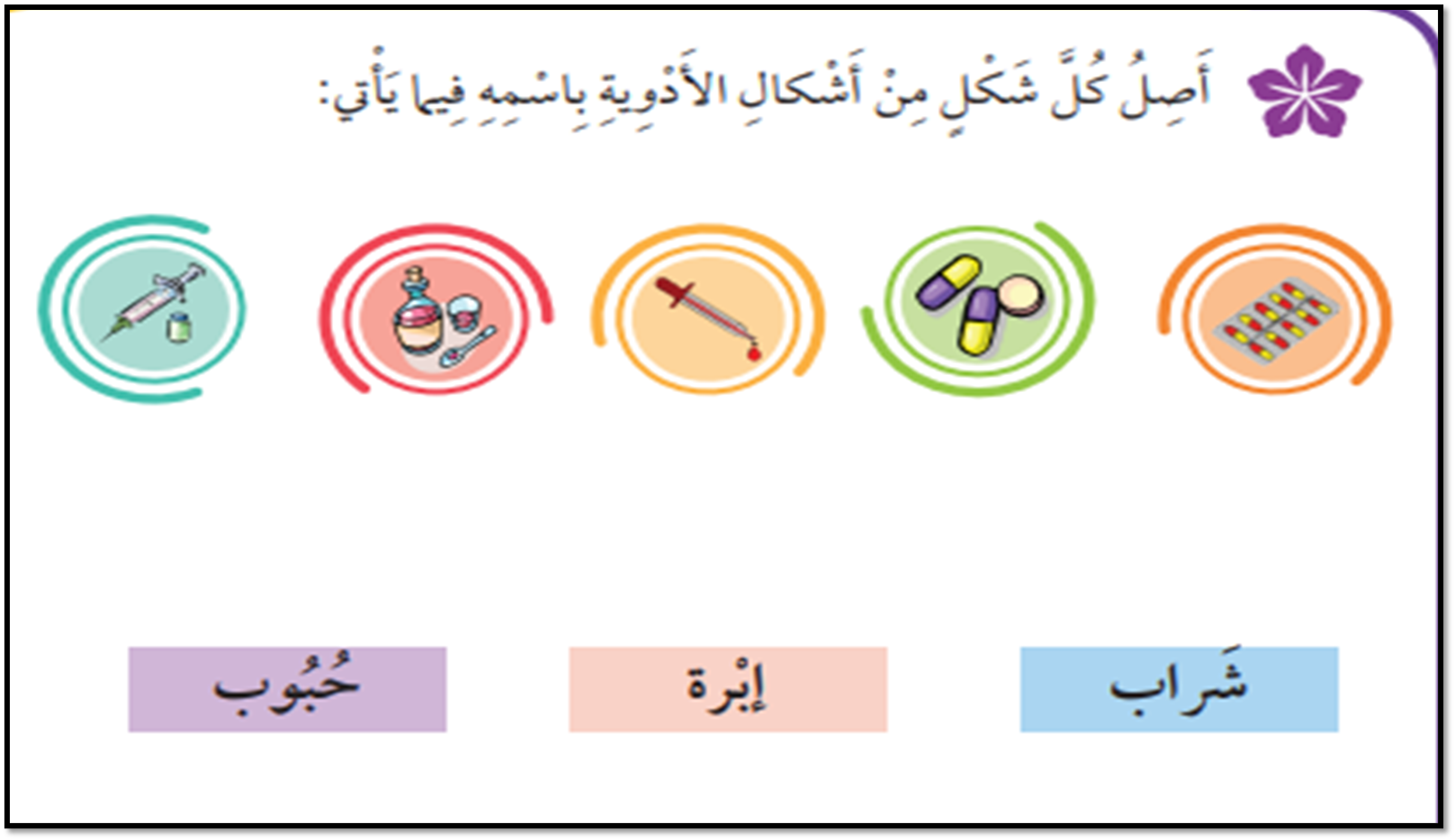 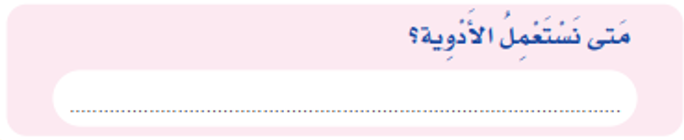 عندما يصفها لنا الطبيب
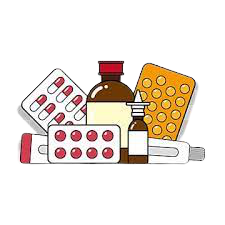 رتبي مراحل استعمال الدواء
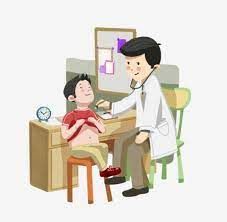 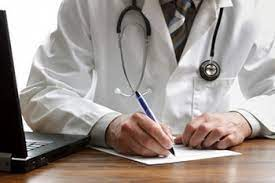 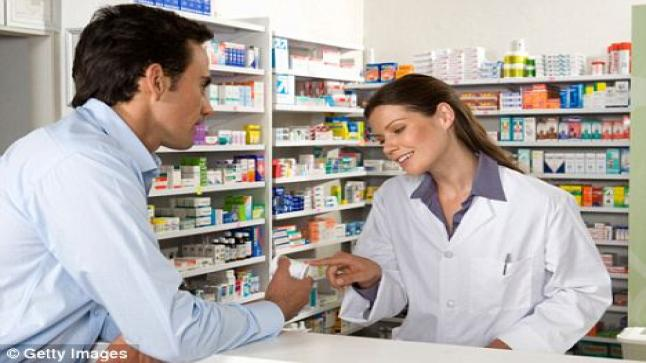 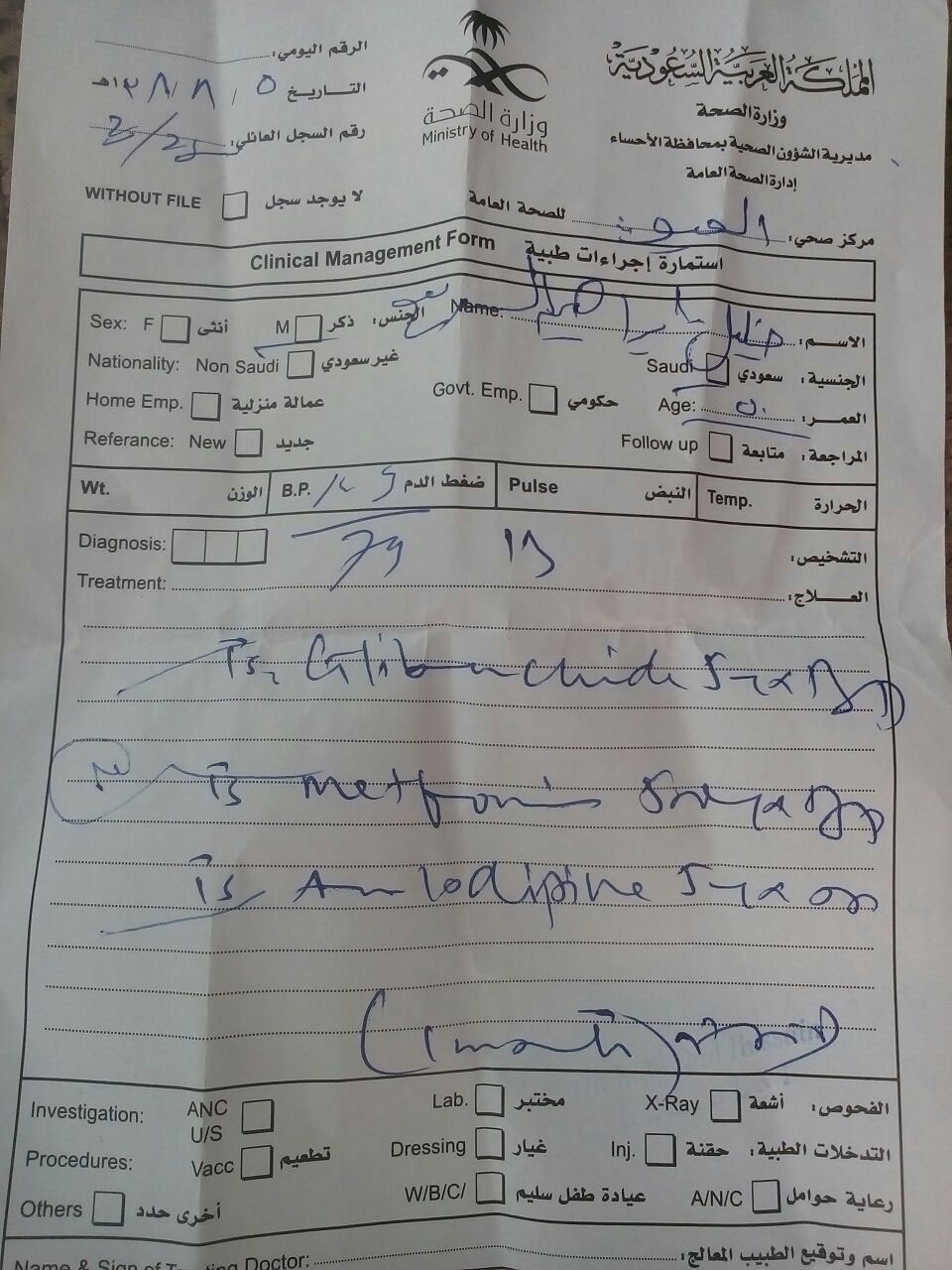 4
3
2
1
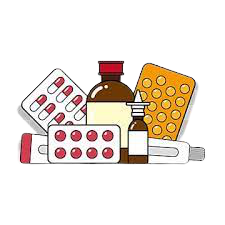 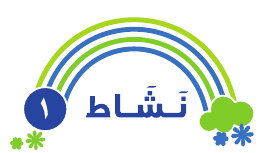 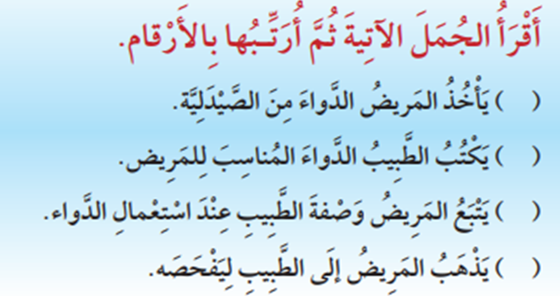 3
2
4
1
ناقشي العبارة:
احذري من استخدام ادوية الاخرين
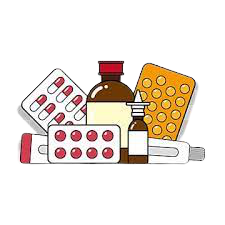 مقطع مرئي
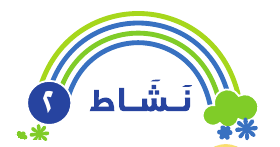 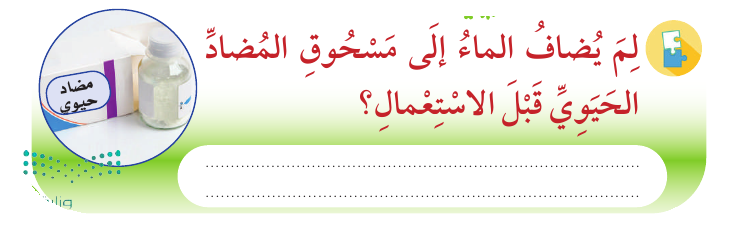 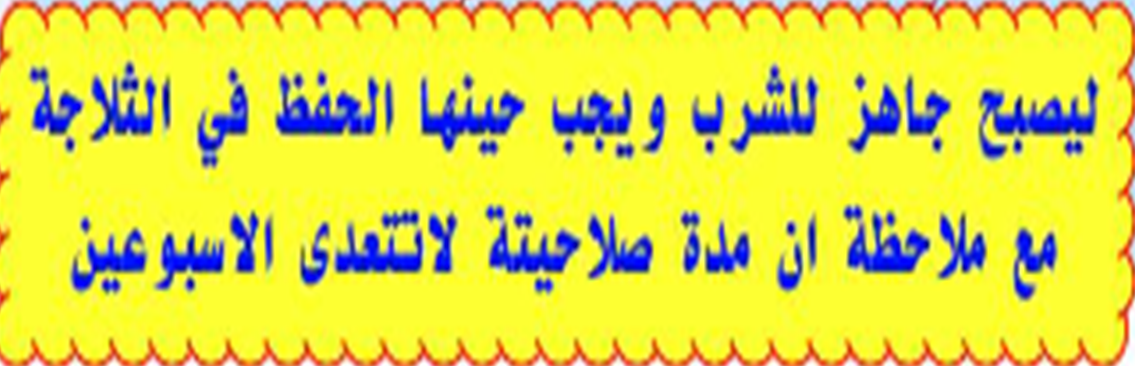 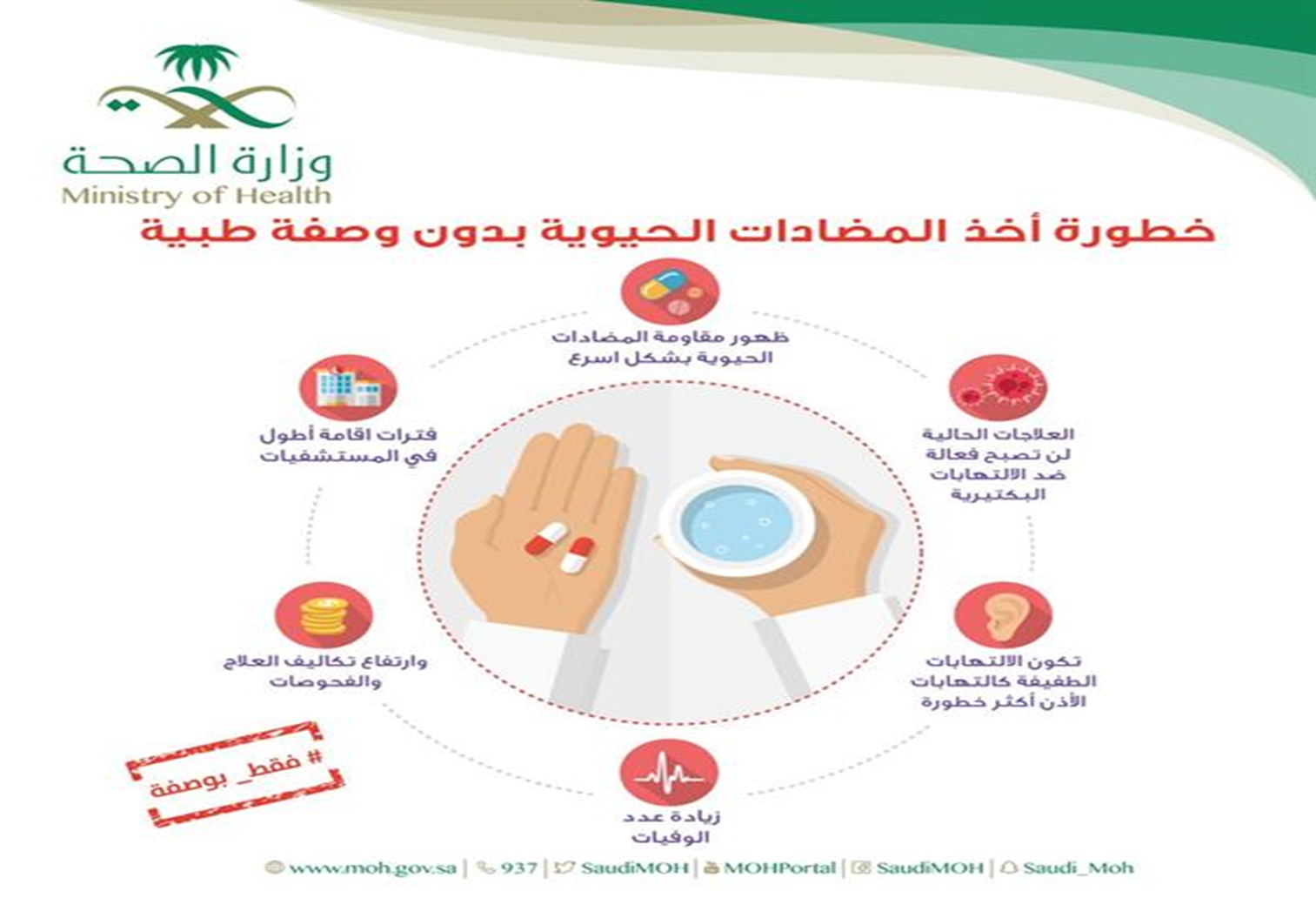 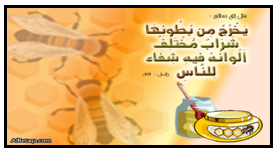 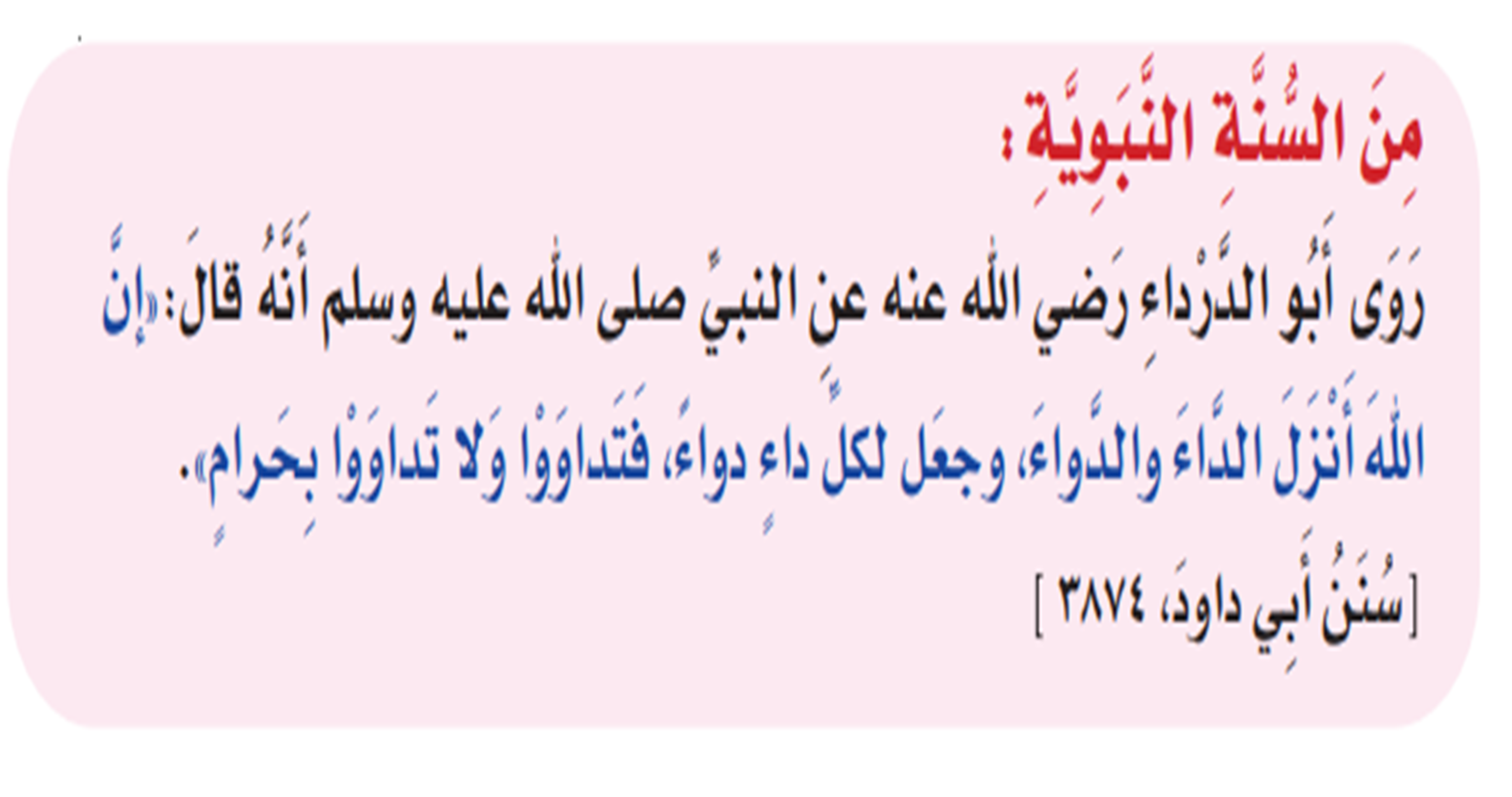 دور مملكتنا في درسنا لهذا اليوم
اهتمت المملكة العربية بقطاع الصحة ..ووفرت المستشفيات المجانية والأدوية المجانية ايضا 
واثناء فترة جائحة كورونا قامت بتوفير توصيل ادوية المرضى للمنزل مجانية 
حفاظا على سلامتنا
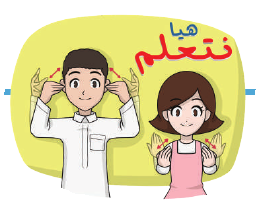 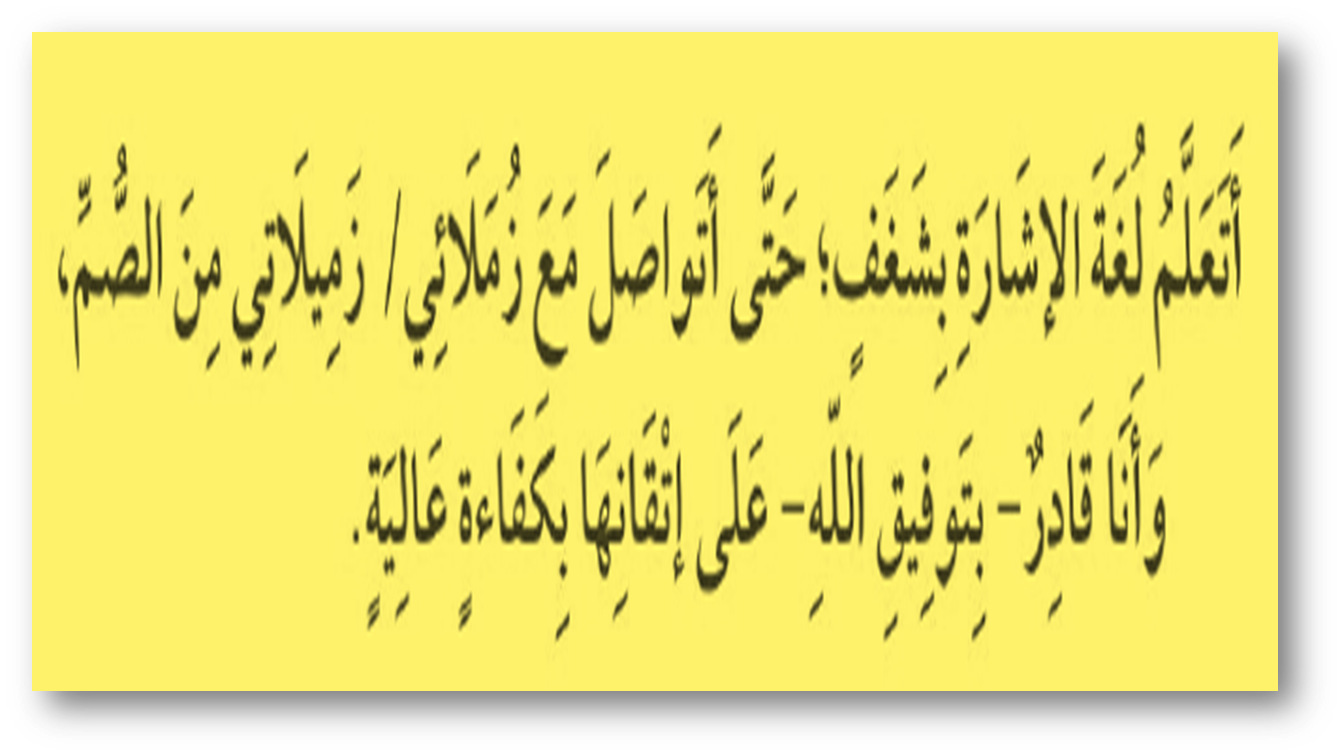 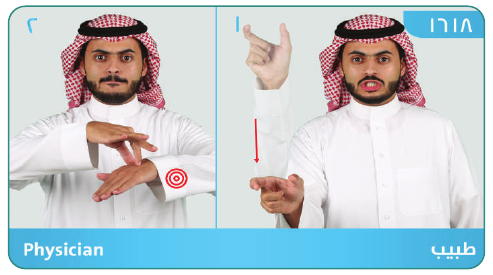 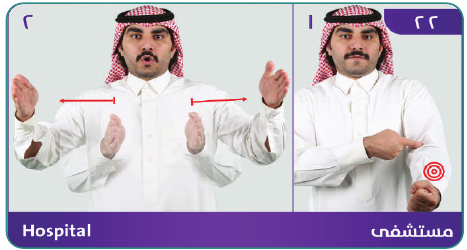 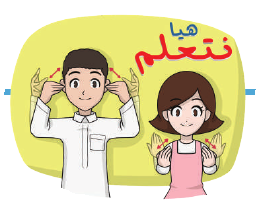 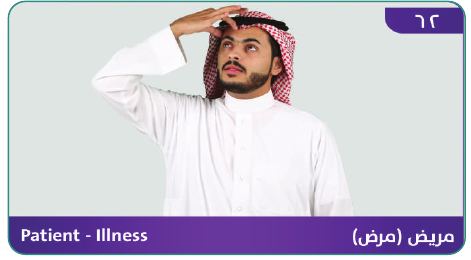 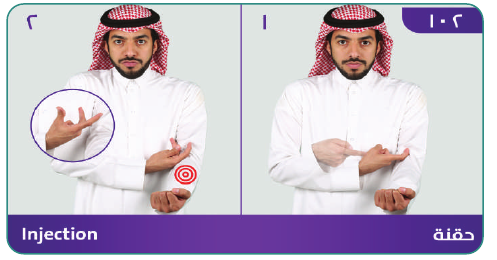 ص 23
الواجب المنزلي
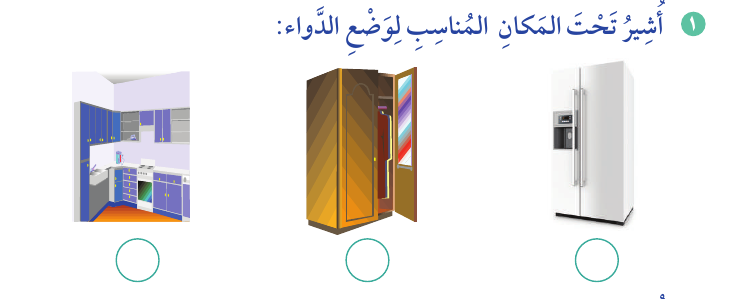